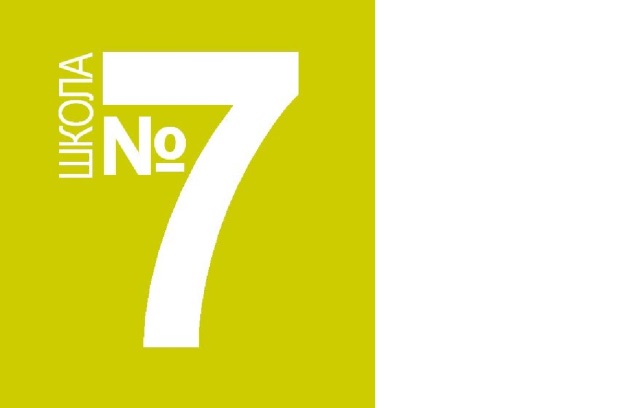 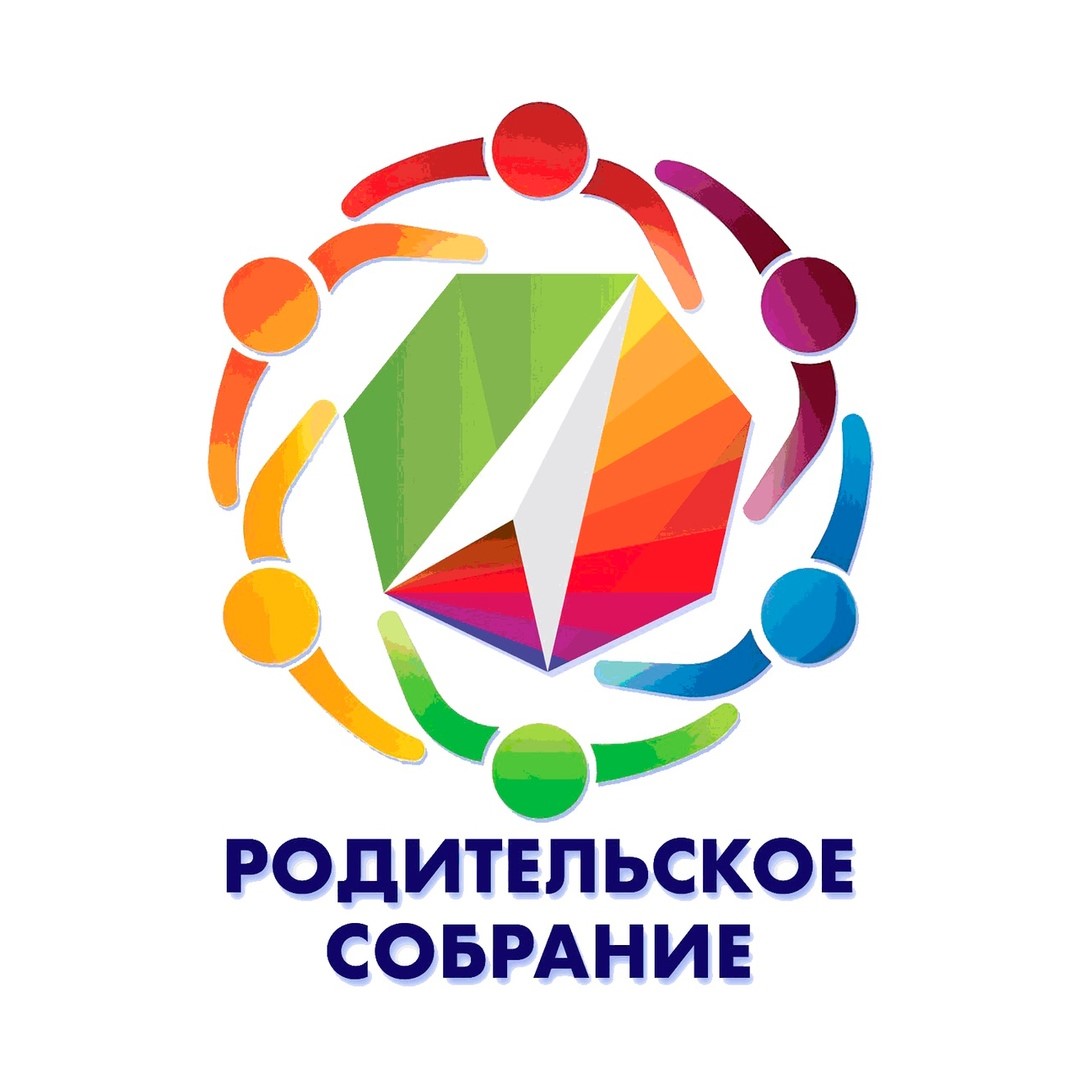 Обновленный ФГОС среднего  общего образования
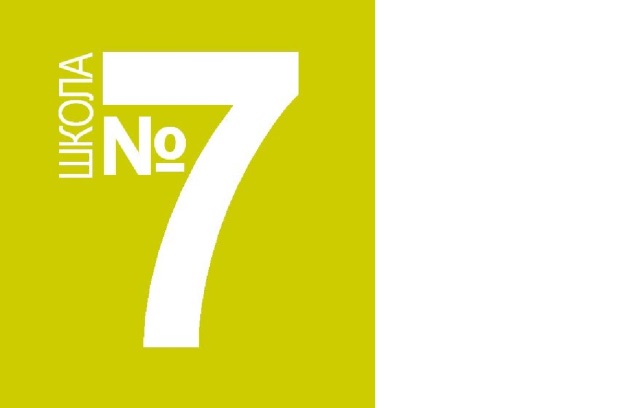 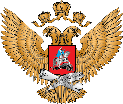 ОСНОВНЫЕ ИЗМЕНЕНИЯ ФГОС СОО
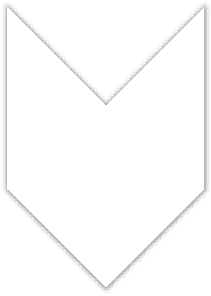 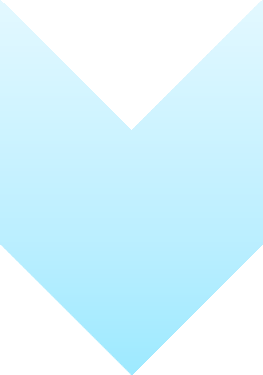 Обеспечение преемственности уровней начального общего, основного  общего и среднего общего образования
Конкретизация предметных результатов
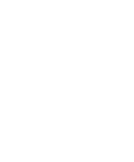 1
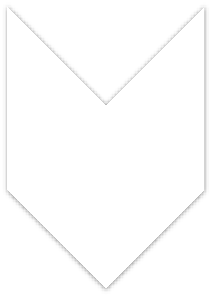 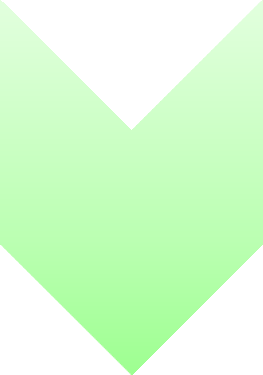 Приведение в соответствие с требованиями к организации
образовательной деятельности, определенными действующими СанПин
Уточнение количества учебных занятий (за 2 года на одного обучающегося
– не менее 2170 часов и не более 2516 часов (не более 37 часов в неделю)
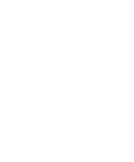 2
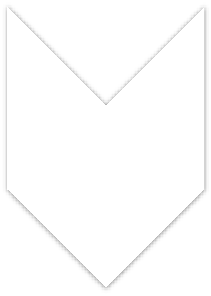 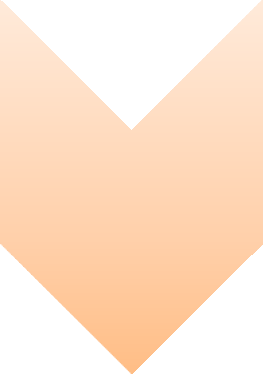 Определение списка учебных предметов, обязательных для изучения на  базовом или углубленном уровне (родной язык, родная литература,  второй иностранный язык – по заявлению обучающихся, родителей
несовершеннолетних обучающихся)
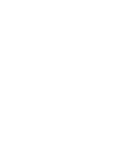 3
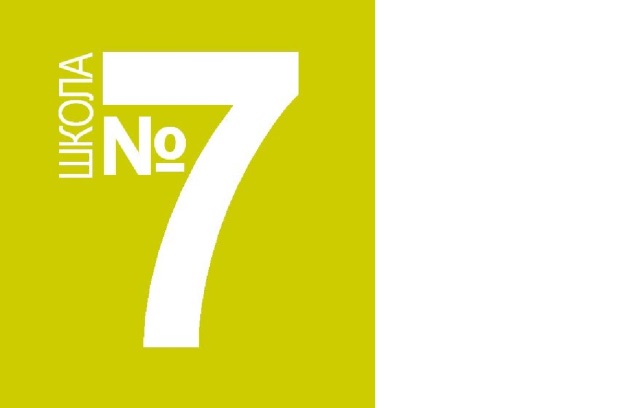 ОСНОВНЫЕ ИЗМЕНЕНИЯ ФГОС СОО
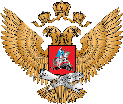 Приказ Министерства просвещения Российской Федерации от 12 августа 2022 г. № 732 «О внесении изменений в федеральный
1государственный образовательный стандарт среднего общего образования, утвержденный приказом Министерства образования и науки
Российской Федерации от 17 мая 2012 г. № 413»
(Зарегистрирован 12.09.2022 № 70034)
- ПРАВО
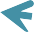 - РОССИЯ В МИРЕ
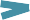 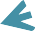 - ЭКОНОМИКА
- ЕСТЕСТВОЗНАНИЕ
- ЭКОЛОГИЯ
- АСТРОНОМИЯ
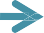 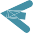 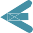 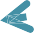 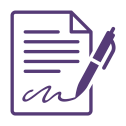 ЗАЯВЛЕНИЕ
обучающихся,  родителей
несовершеннолетних
обучающихся
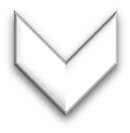 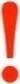 Возможность  обеспечения  обучающихся  электронными  учебниками, по предметам,
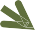 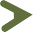 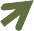 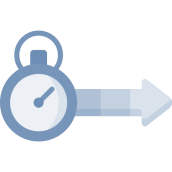 не
входящим в список
экзаменов ГИА
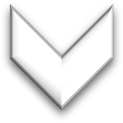 РЕАЛИЗАЦИЯ ОП СОО – С 1 СЕНТЯБРЯ 2023 г. 10 класс
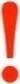 4
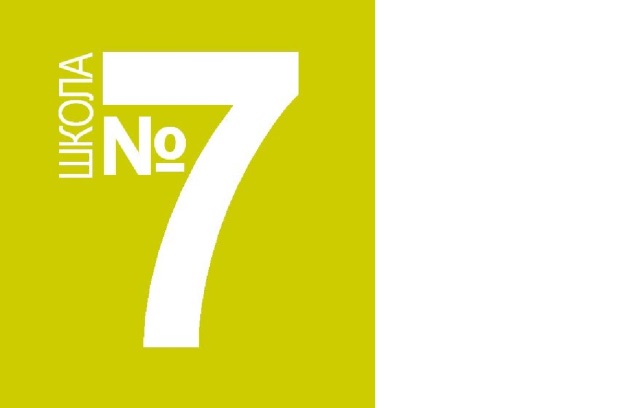 Изменение учебного плана
Ст.12 ФЗ № 273, п. 6.2. Организация, осуществляющая  образовательную деятельность при разработке соответствующей  общеобразовательной программы вправе предусмотреть перераспределение предусмотренного в федеральном учебном  плане времени на изучение учебных предметов, по которым не  проводится государственная итоговая аттестация, в пользу
изучения иных учебных предметов, в том числе на организацию
углубленного изучения отдельных учебных предметов и
профильное обучение (вступает в силу с 01.01.23 г.)
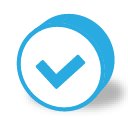 Предмет «Математика» стал  включать курсы «Алгебра и  начала математического  анализа», «Геометрия»,
«Вероятность и статистика»
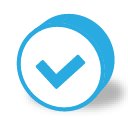 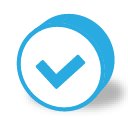 Минимум два предмета  должны изучаться на
углубленном уровне. Без
исключения для
универсального профиля
Можно не вводить
углубленное изучение  только в АООП. Во
внеурочную деятельность  включены занятия по
программе коррекционной
работы
Учебный план профиля и  индивидуальный учебный  план должны содержать  минимум 13 предметов
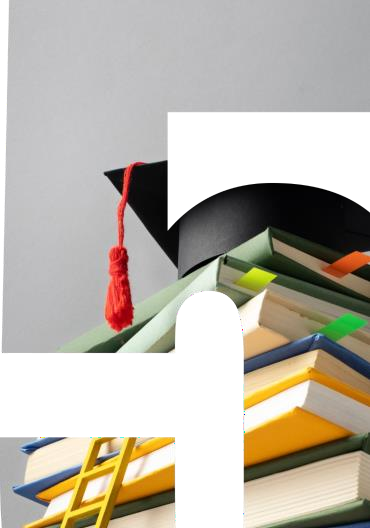 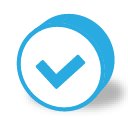 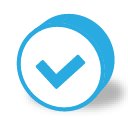 Для учебных планов АООП  предусмотрена замена  физкультуры на предмет
«Адаптивная физическая  культура»
Добавлены требования к  электронной
информационно –
образовательной среде
Уточнение требований к результатам освоения ООП СОО
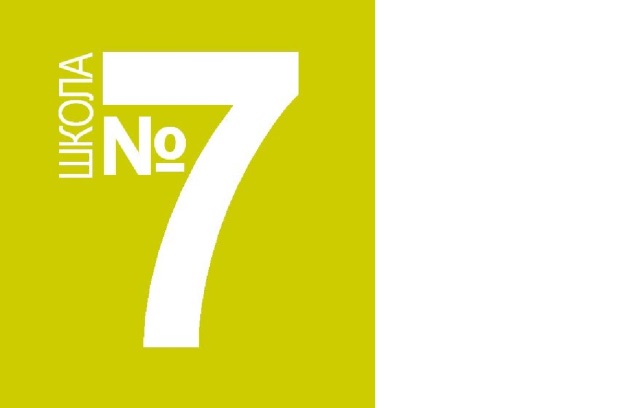 Скорректированы личностные, метапредметные и предметные  результаты


Введено условие, что требования к результатам освоения ООП для  детей с ОВЗ определяют в примерных АООП

Добавлены нормы из ФГОС-2021 о том, что личностные результаты
освоения программы достигаются в единстве учебной и
воспитательной деятельности
Выделены личностные результаты по направлениям воспитания  Перечислены требования для метапредметных результатов по
группам универсальных учебных действий


Требования к предметным результатам изложены более  конкретно – по подобию новых ФГОС НОО и ООО
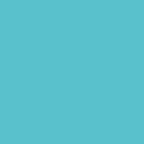 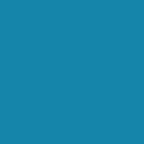 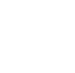 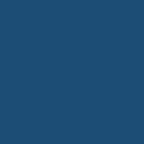 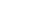 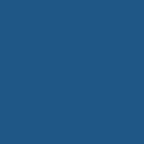 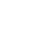 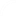 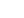 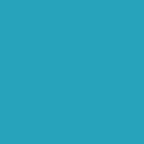 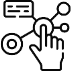 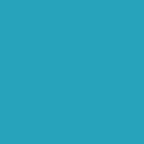